FOOD & MEALS
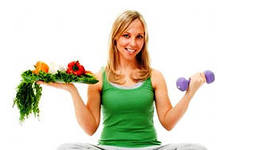 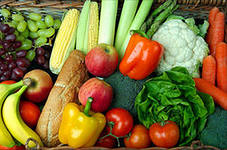 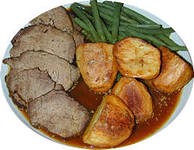 Do you remember our friend Jamie Oliver?
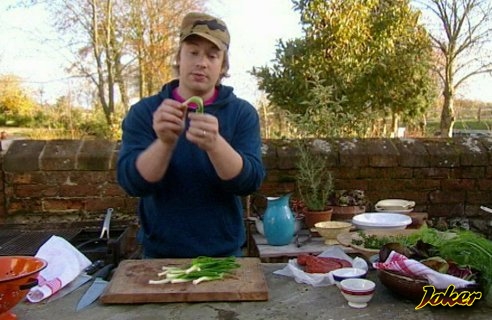 From: Jamie      To: 7th Grade students
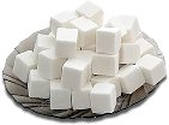 Add some                             to make your tea  sweet.

2) Add some                        to make your roast beef spicy.

3) This soup is disgusting, there is too much               .

4) Tea and                   is a nice combination for lunch. 

5) Some                     will be a nice company for your pudding.
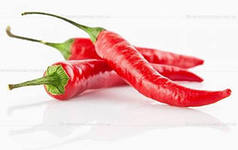 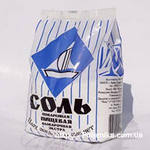 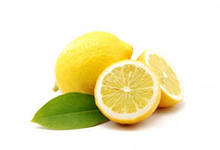 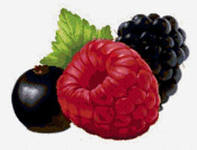 Watch a short movie, fill in the table and be ready to answer the questions.
Answer the questions:
What is ‘convenience food’?
What food do the British teenagers prefer?
What’s your favourite food?
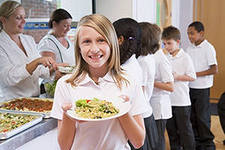 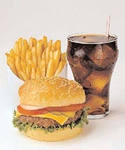 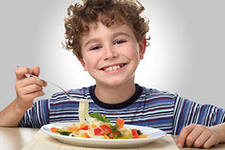 Read and fill in:
1)____3 or 4 potatoes. 2)____them.  3) Then ____ them carefully.  4)If the potatoes  are very big , ____ them into smaller pieces.  5)Then ____ them into cold  water, ____ some salt and ____ till they are ready. 6)____ the water out and  ____some  milk  and  butter. 7)Wait till the milk starts boiling. _____ everything carefully.
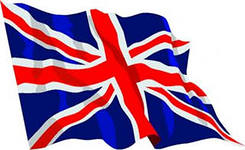 What new information have you learned today?
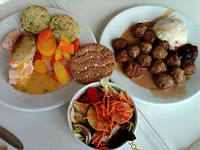 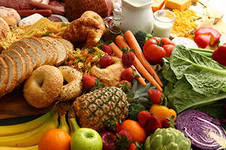 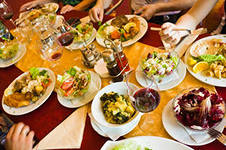 THANK YOU FOR YOUR WORK!